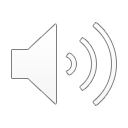 17. Jesus Stops a Storm
Part 2
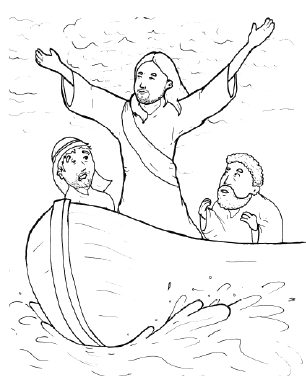 New Words
Rule Breakers
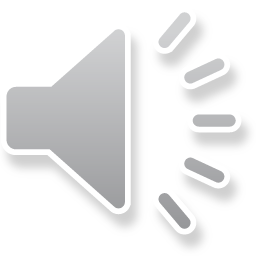 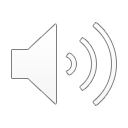 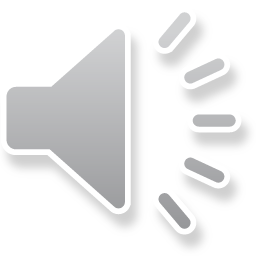 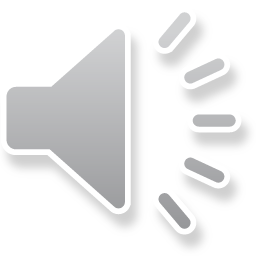 Other Sounds – Soft C
ce, ci, cy make the soft sound
cent
city
fancy
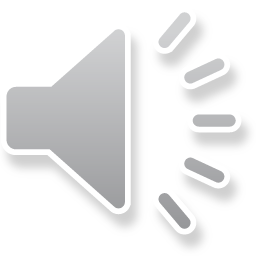 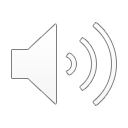 disciples
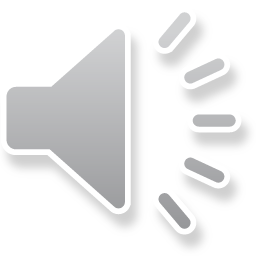 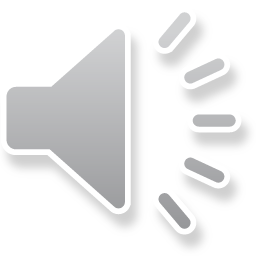 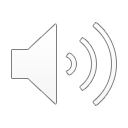 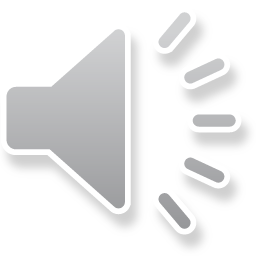 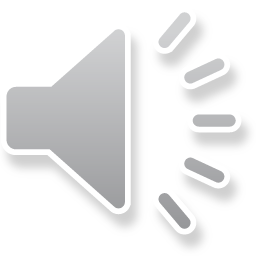 Other Sounds – Soft G
ge, gi, gy often make the soft sound
giant
gentle
gym
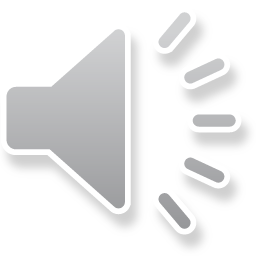 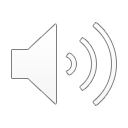 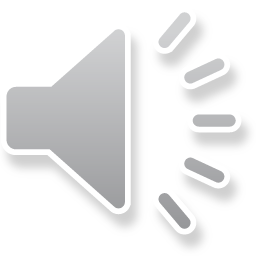 huge
gentle
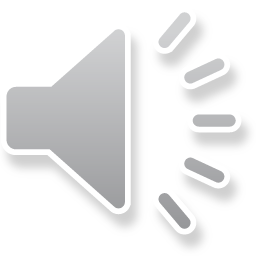 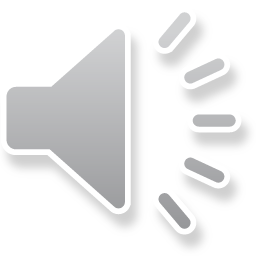 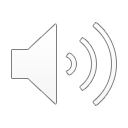 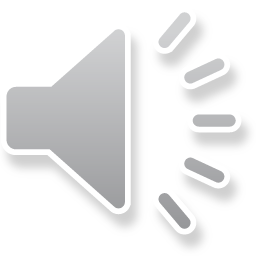 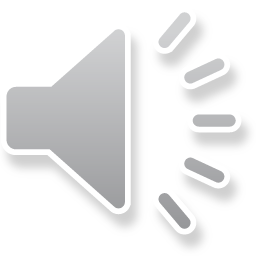 New Words
obey
terrified
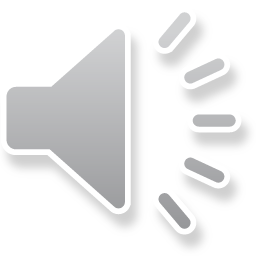 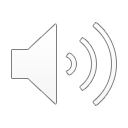 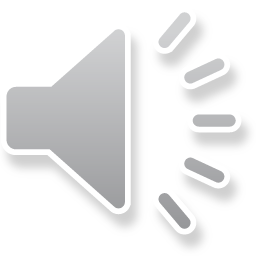 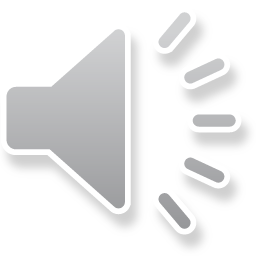 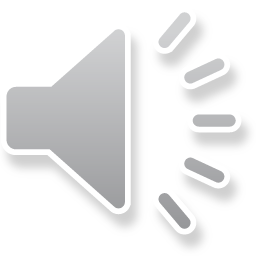 Rule Breakers
These words do not follow phonetic patterns.
almost
his
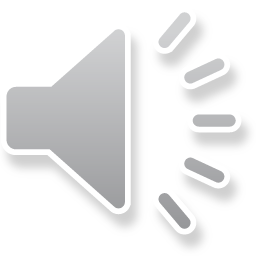 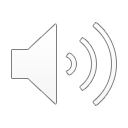 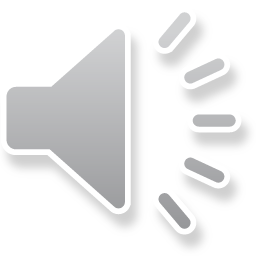 water
to
they
you
your
are
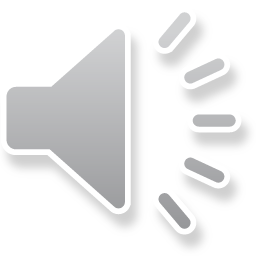 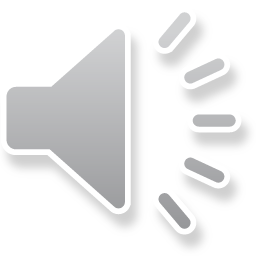 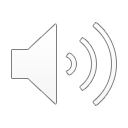 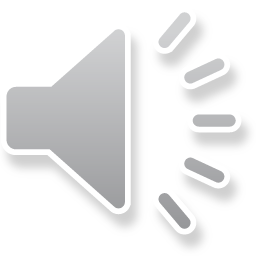 who
was
were
is
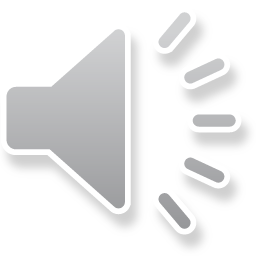